Площадь поверхности 
цилиндра
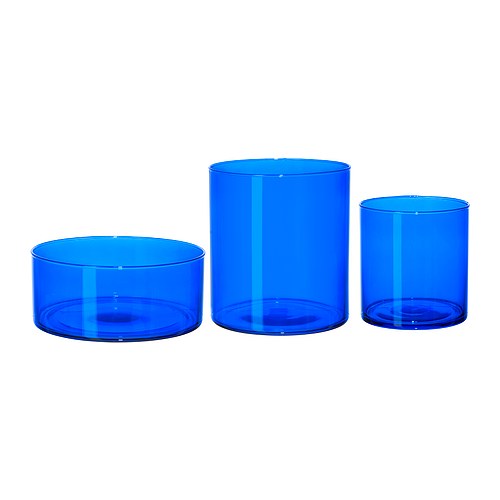 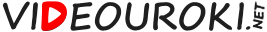 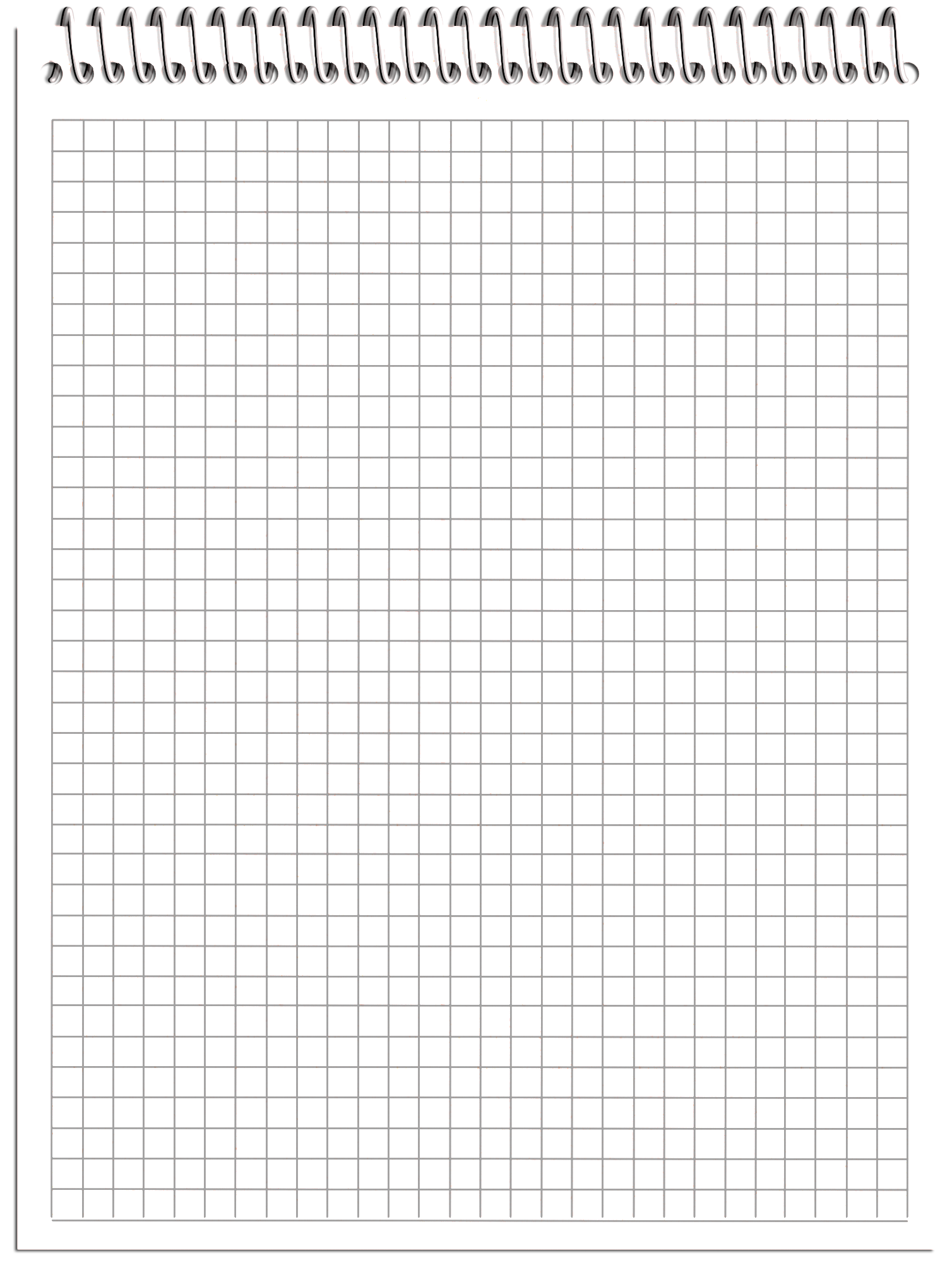 Сегодня на уроке:
Площадь боковой
   поверхности цилиндра
Площадь полной
   поверхности цилиндра
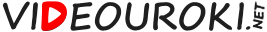 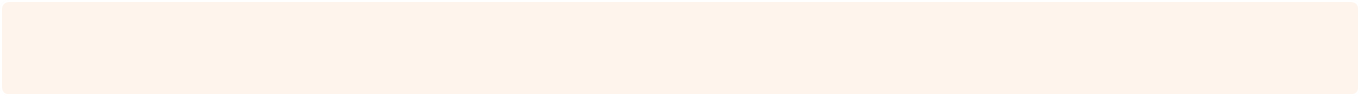 Боковой поверхностью цилиндра называется часть цилиндрической поверхности, расположенная между основаниями цилиндра.
боковая
поверхность
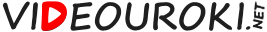 Развертка 
боковой поверхности 
цилиндра
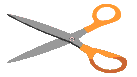 Площадь боковой поверхности цилиндра равна произведению длины окружности основания на высоту цилиндра.
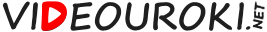 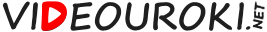 Решение.
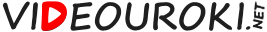 Решение.
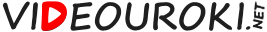 Решение.
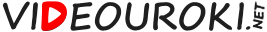 Площадь поверхности цилиндра
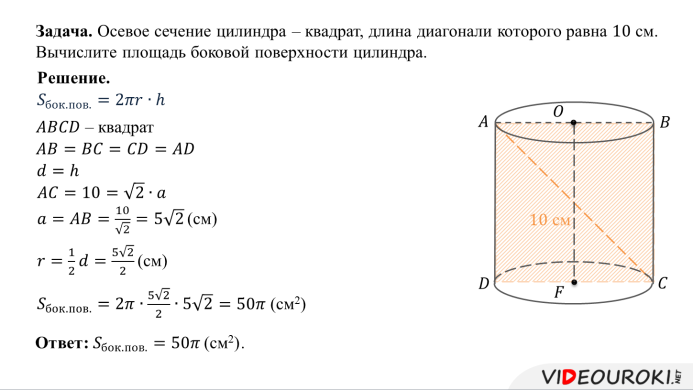 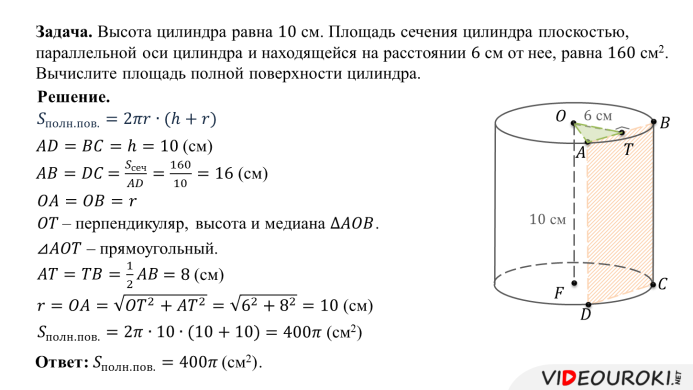 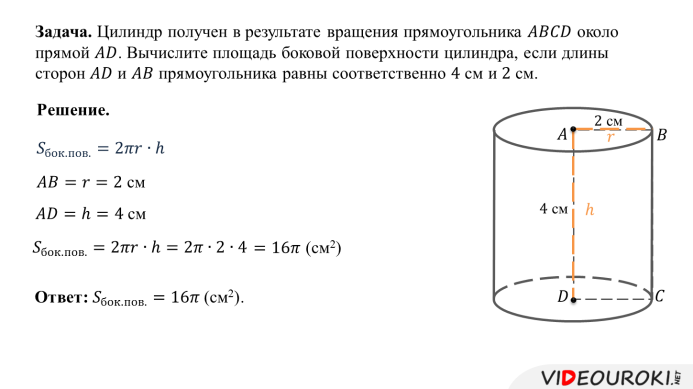 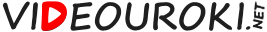